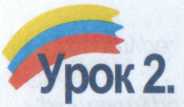 Тема 2. Візуальні мистецтва
Архітектура. Види, жанри, художні засоби. Скульптура (кругла, рельєф).
Мета уроку:
продовжити ознайомлювати учнів з архітектурою як  видом мистецтва;
учити розрізняти види  архітектури та художні особливості окремих споруд;
прищеплювати інтерес до пізнання навколишнього матеріального світу, зокрема архітектурних пам'яток;
виховувати любов до культурної спадщини.
Найбільшої похвали заслуговує той архітектор, який уміє  поєднати  в споруді красу і зручність для життя.                                            Лоренцо Берніні
Архітектура-мистецтво проектування й зведення будівель, споруд, комплексів відповідно до їхнього призначення, можливостей та естетичних уявлень суспільства.
  Основні вимоги до архітектури:
   МІЦЬ, КОРИСТЬ І КРАСА (Вітрувій)
Види архітектури
Місто-
будування
Ланд-шафт-на архітектура
Архітек-тура об'ємних споруд
Житлові 
будинки
Промислові 
будівлі
Громадські 
будівлі
Архітектура об'ємних споруд
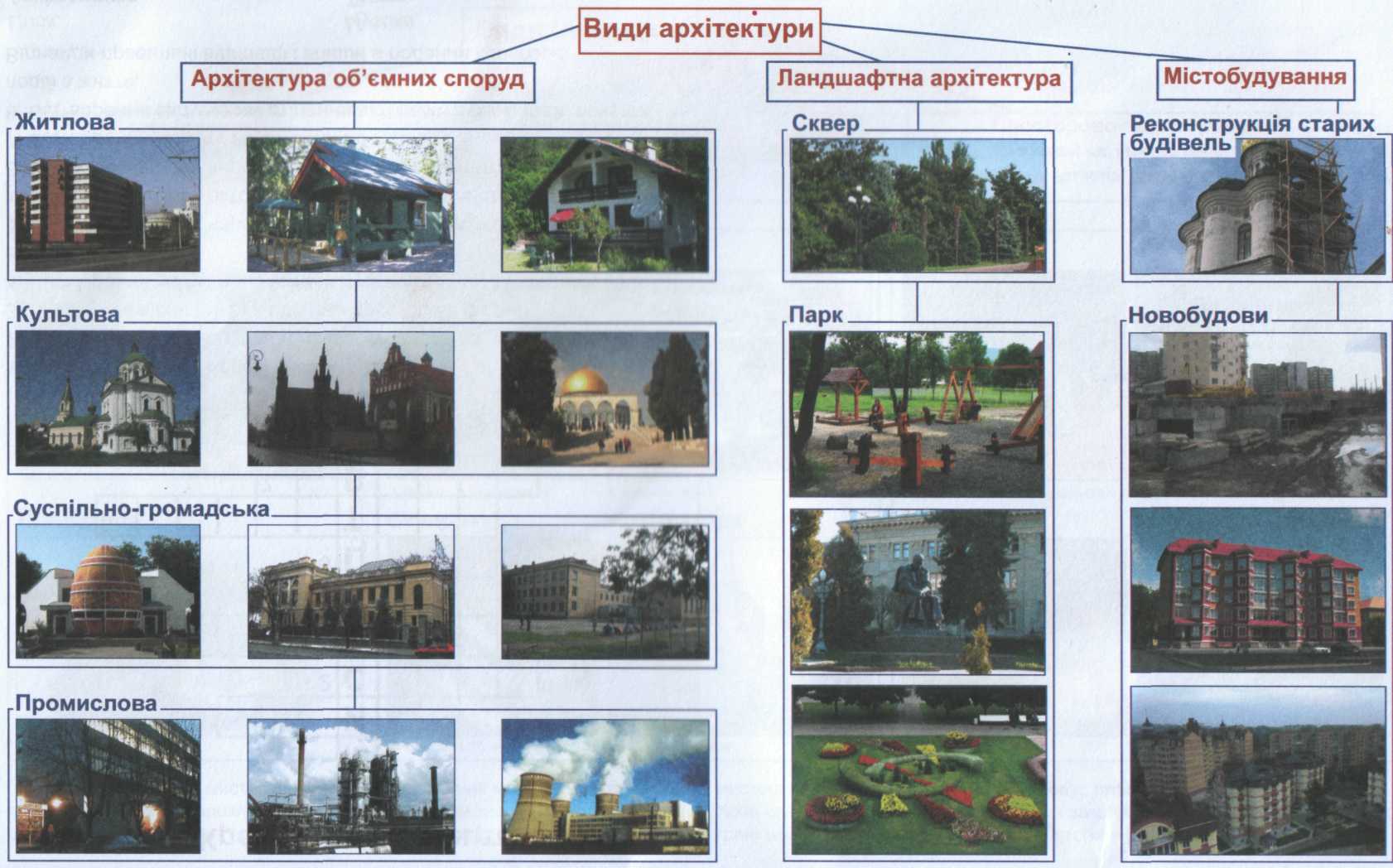 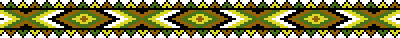 Архітектура об'ємних споруд
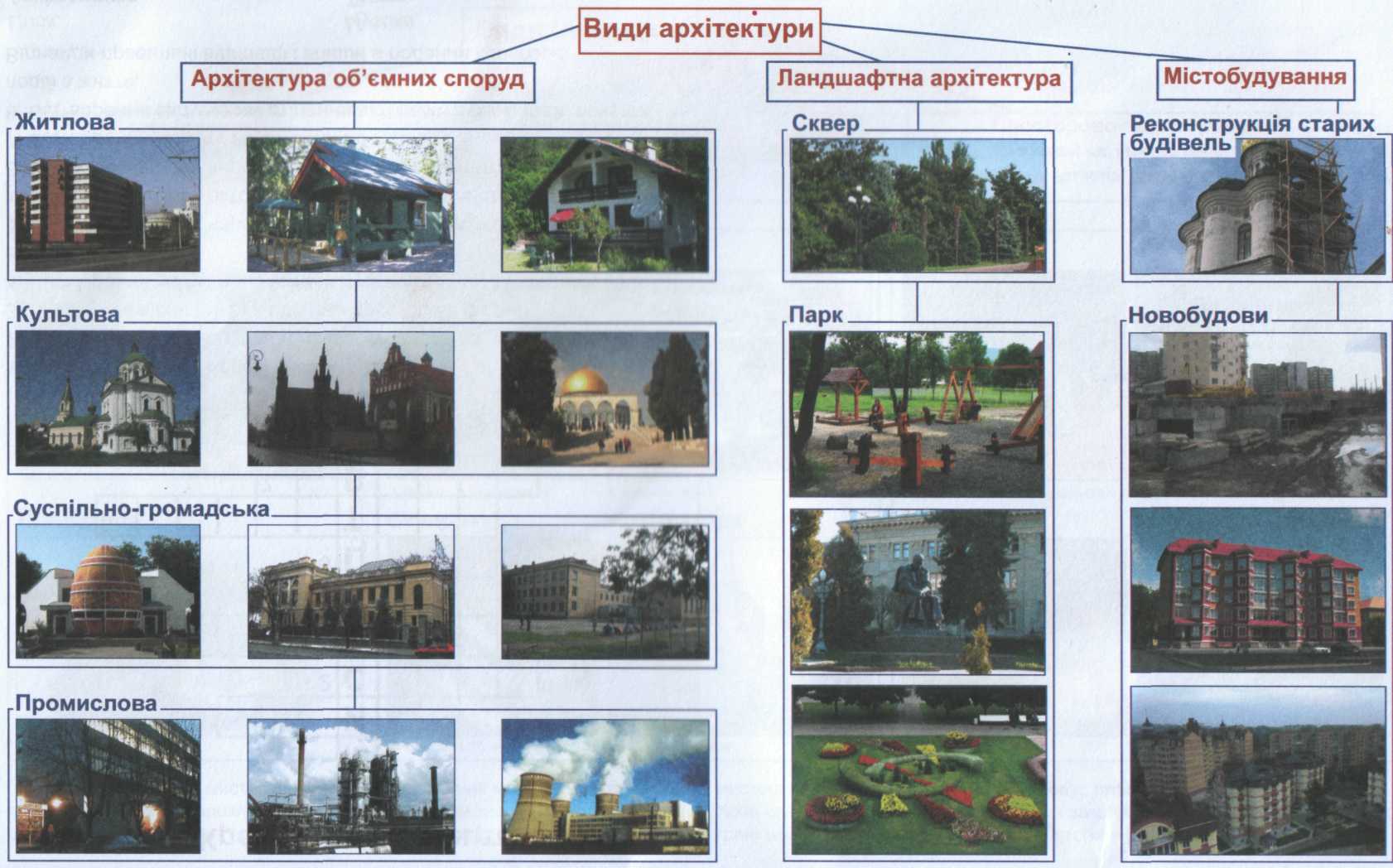 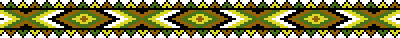 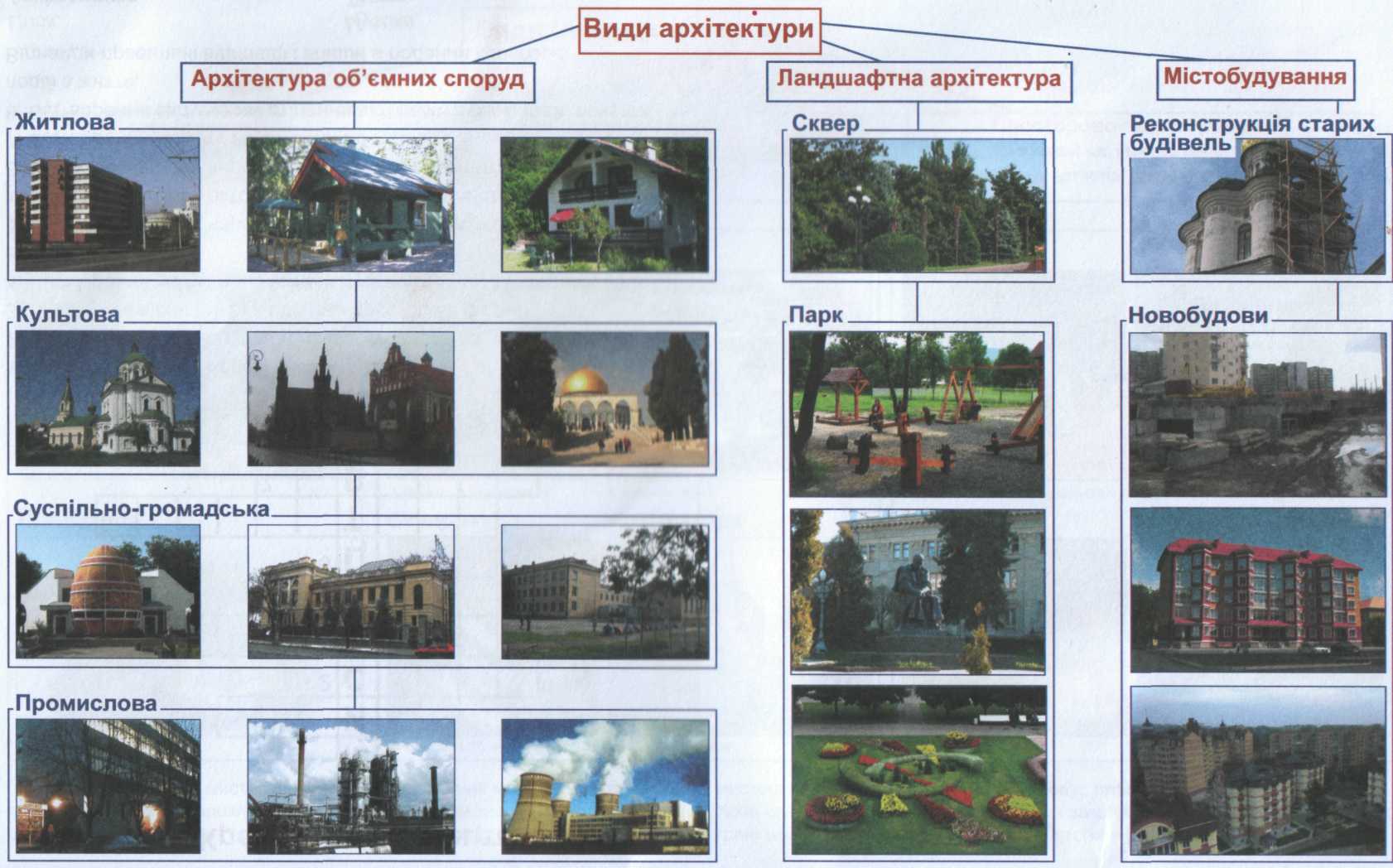 Ландшафтна  архітектура
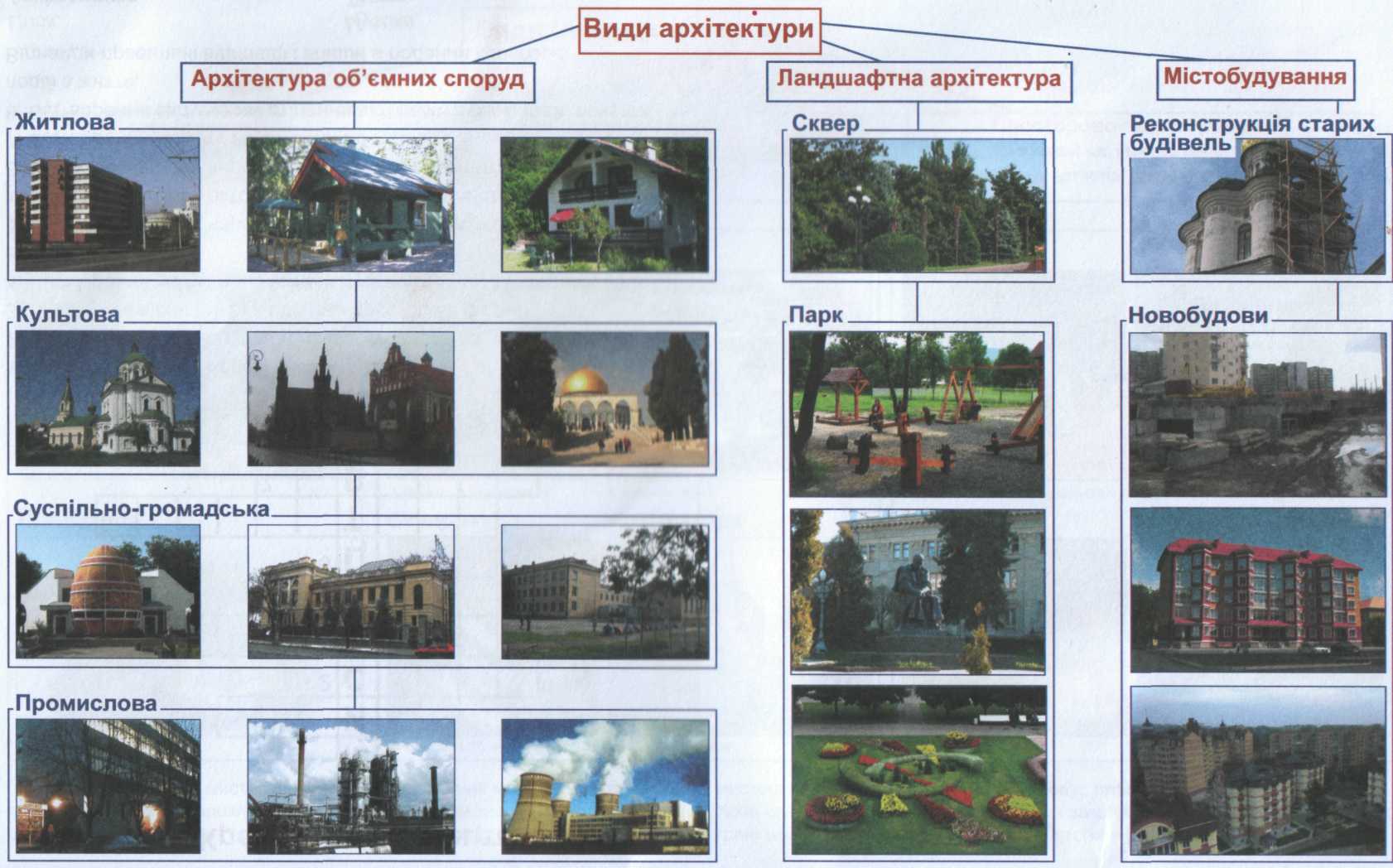 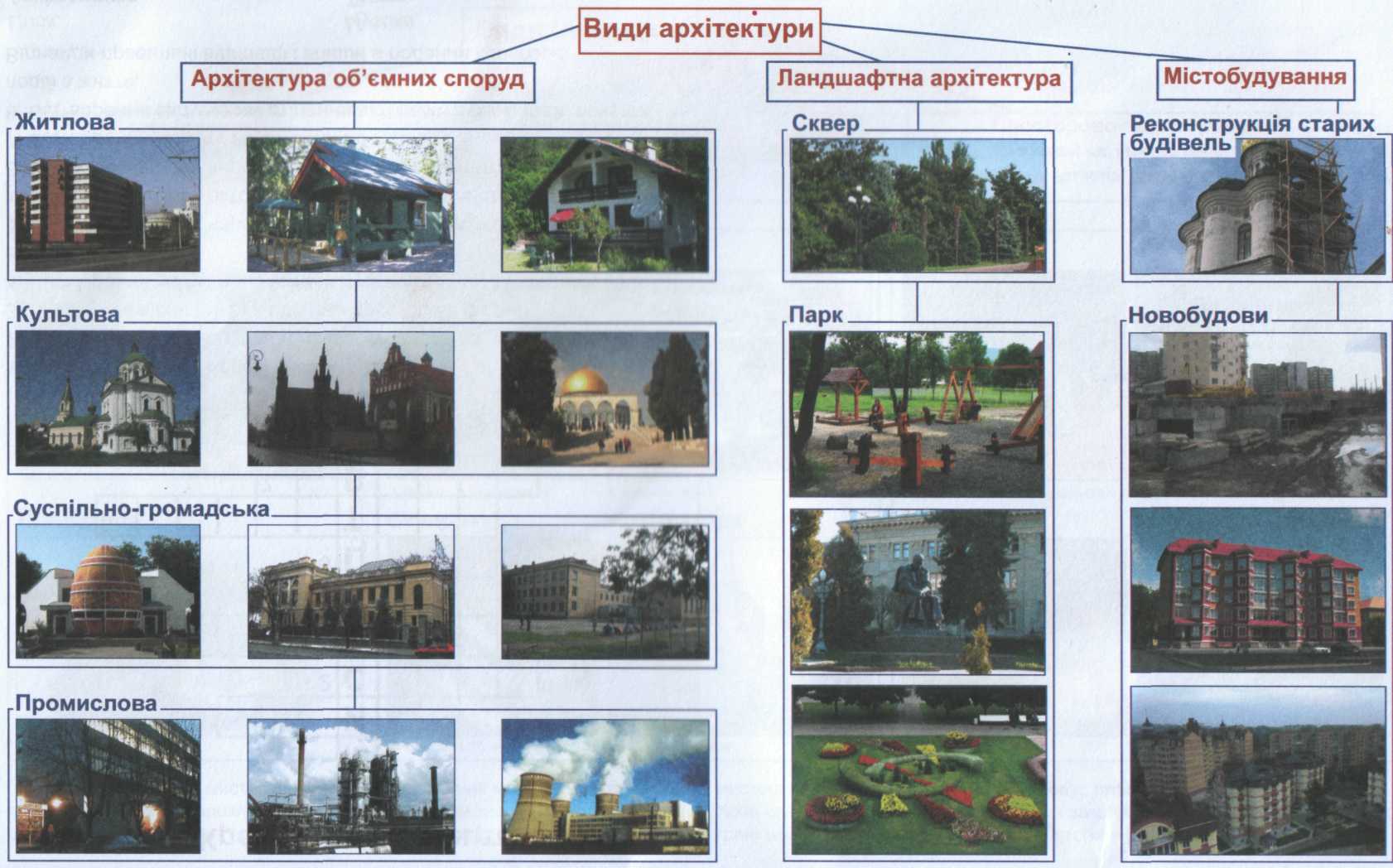 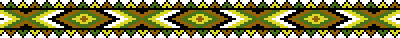 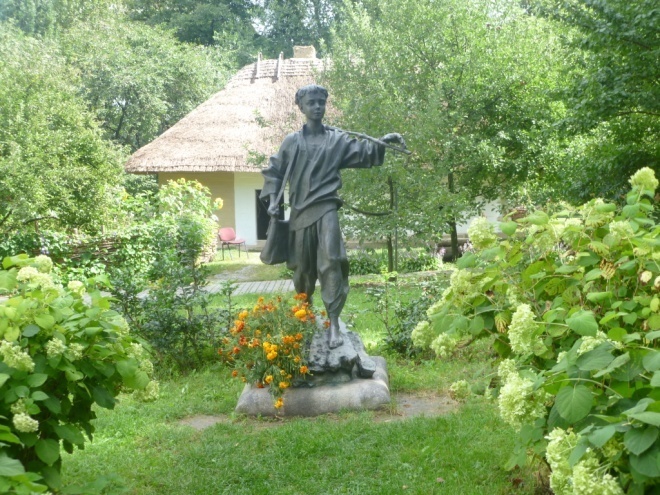 Національний заповідник
 “Батьківщина Т.Шевченка”
Містобудування
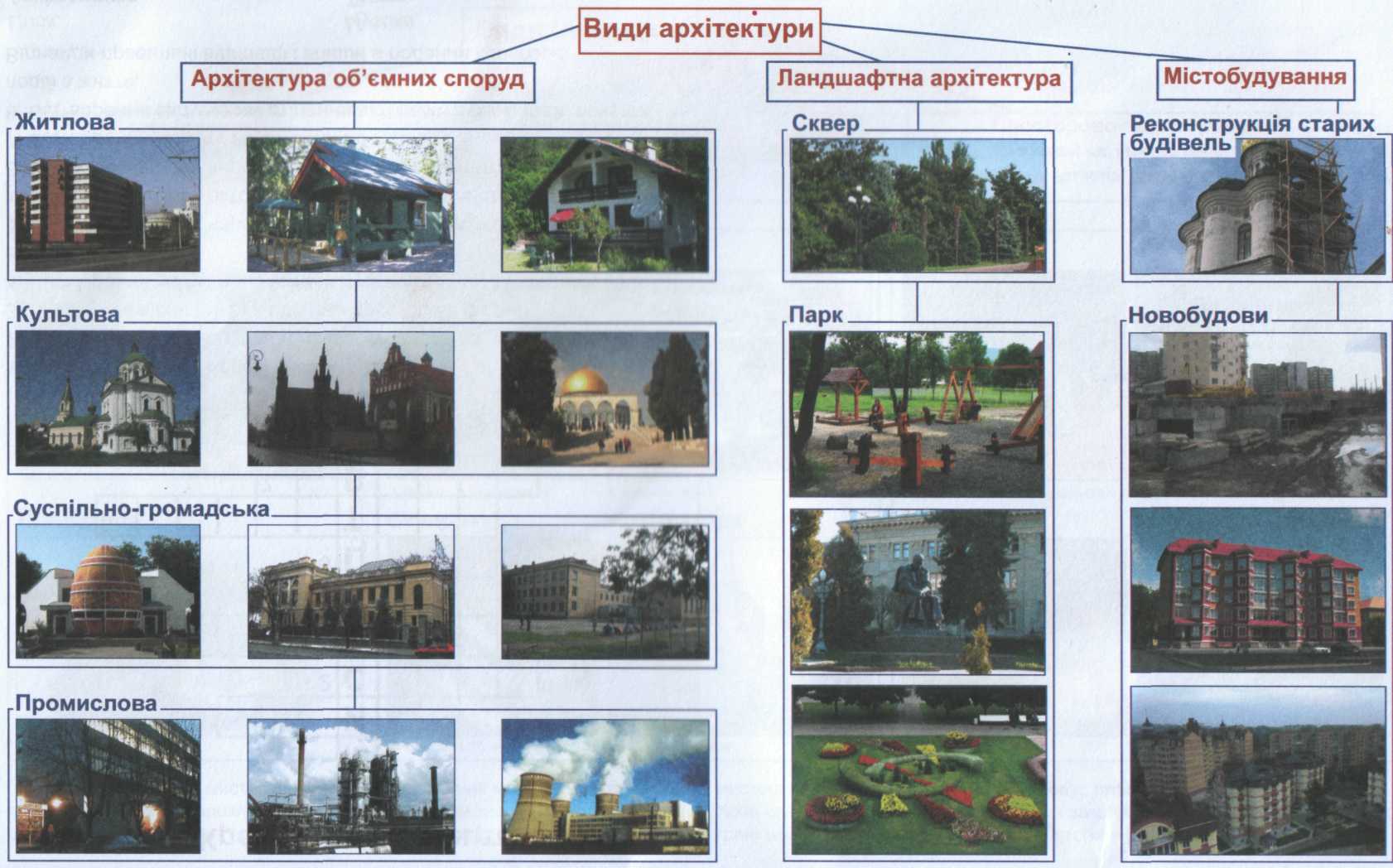 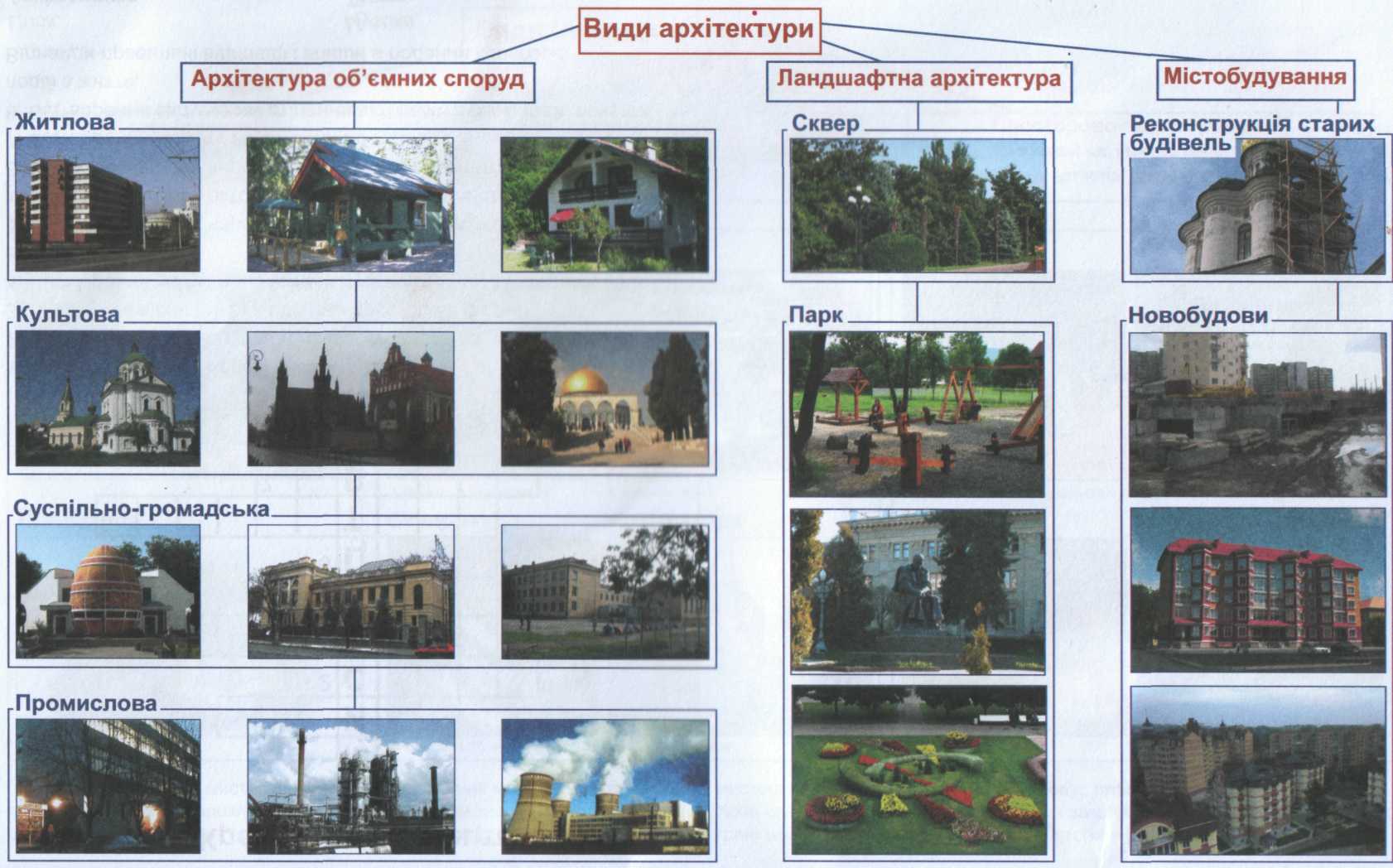 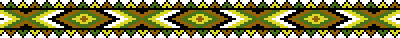 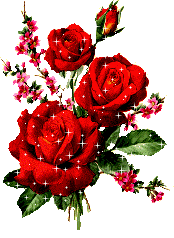 Архітектура не зображає, а виражає характерні риси певної епохи й суспільства.Архітектурні споруди – це одягнені в камінь, метал або дерево “портрети” епохи.Основою мови архітектури є архітектурні форми.
Скульптура – це вид образотворчого мистецтва, що передає об'ємне зображення матеріальних предметів через їх пластичну характеристику.Твори скульптури мають об'ємну, тривимірну форму і виконуються із твердих або пластичних матеріалів.
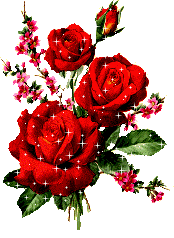 Види скульптури
Кругла
 скульптура
Рельєф
Кругла скульптура
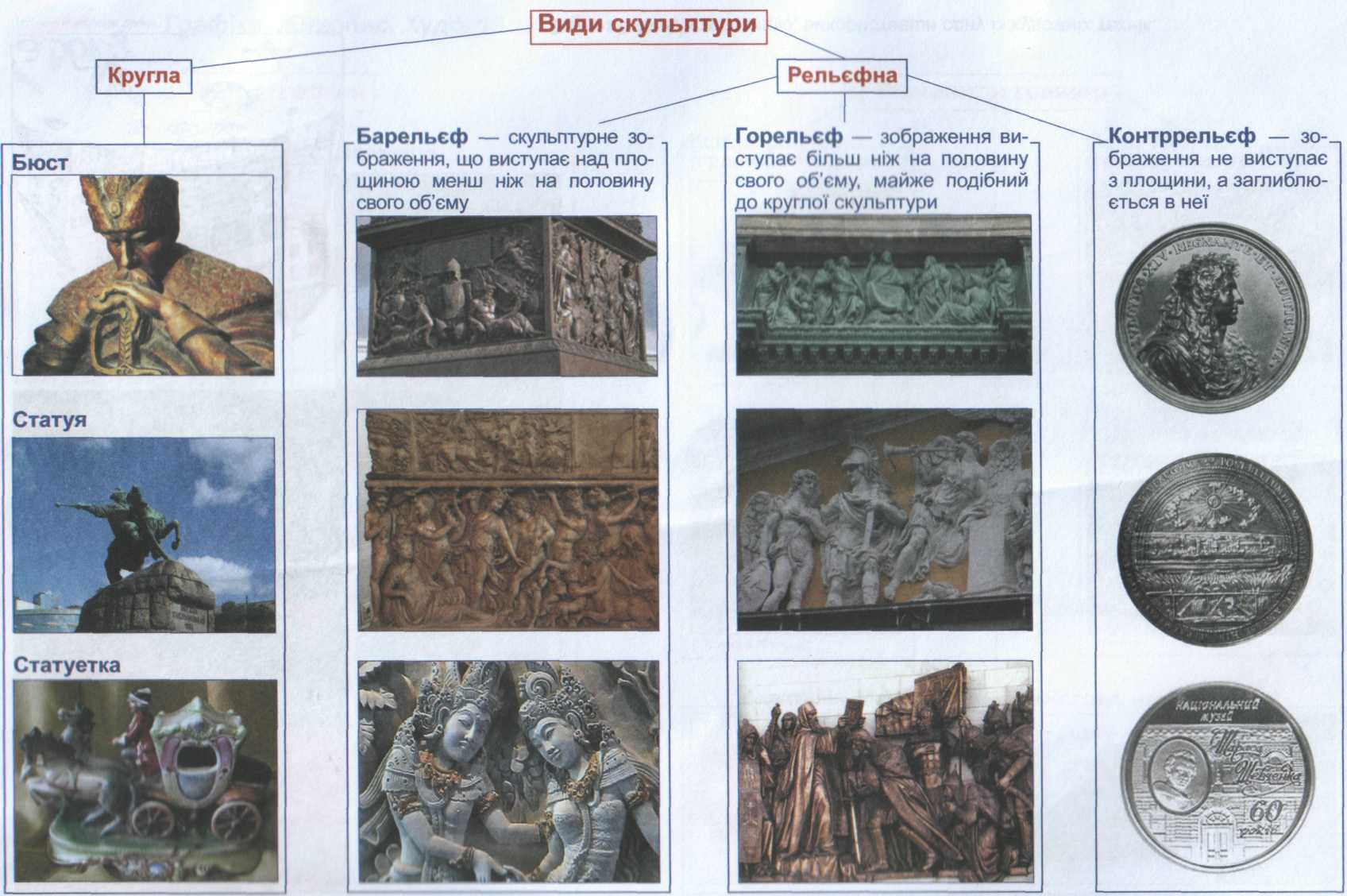 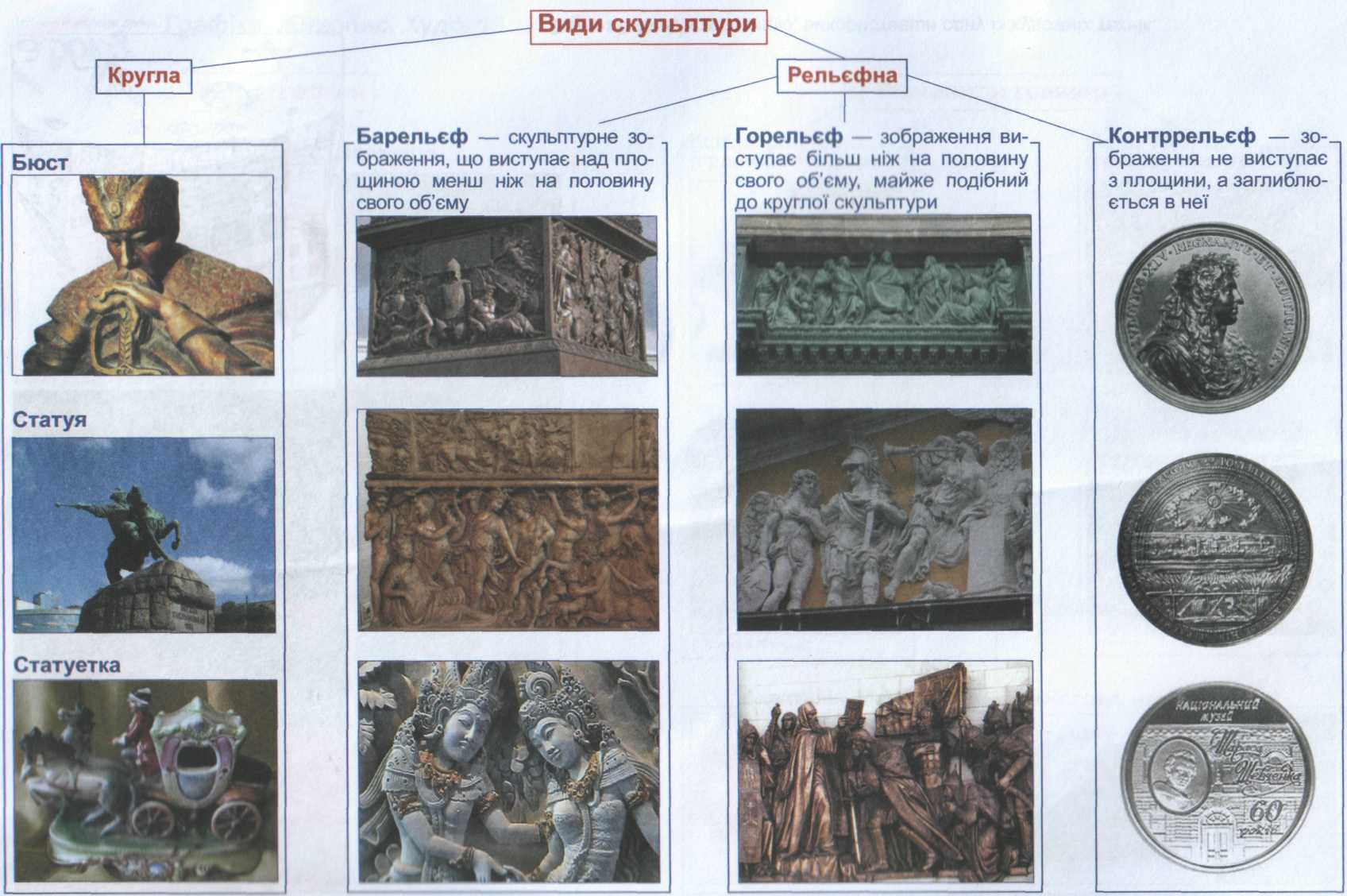 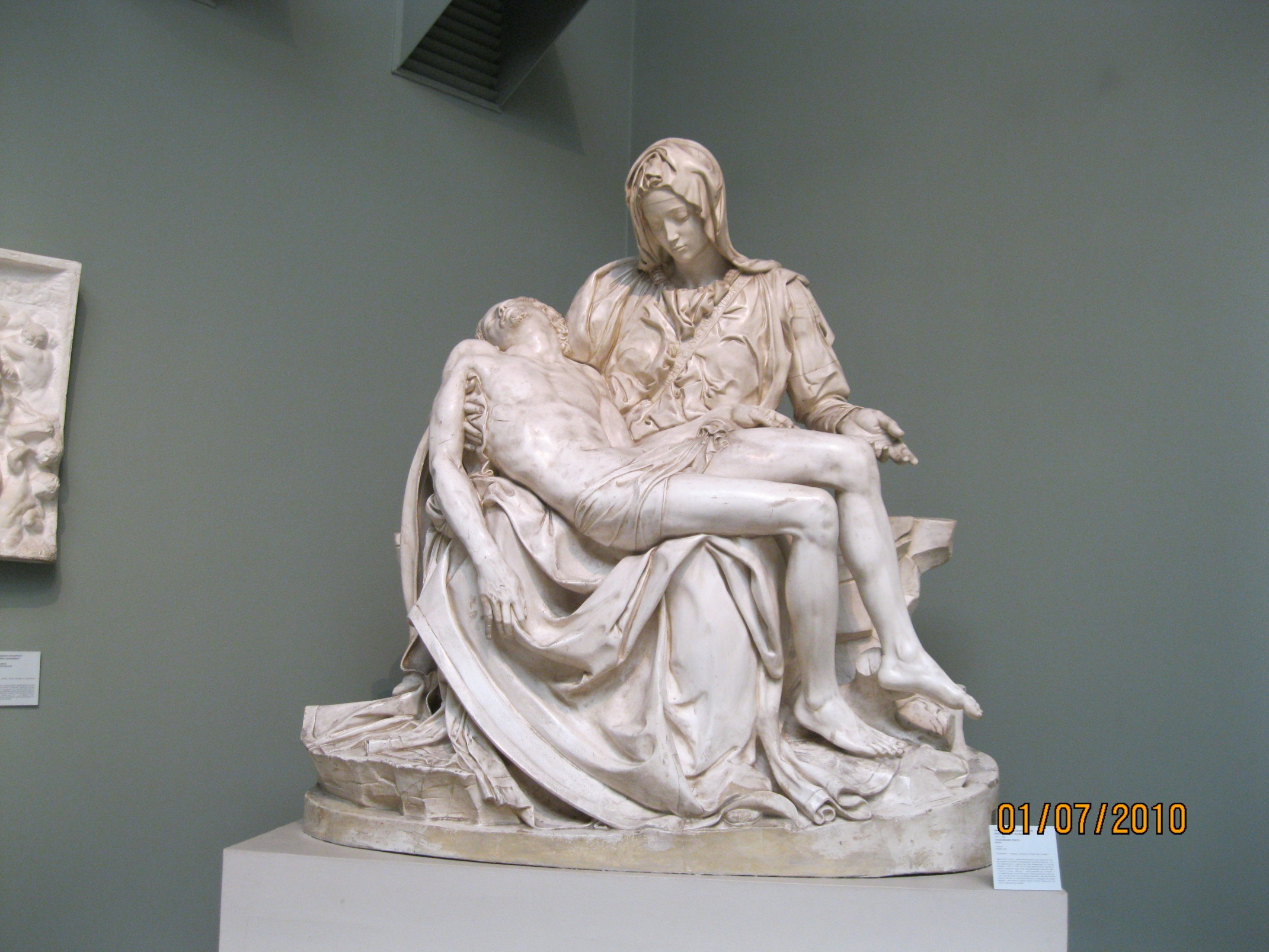 П’ЄТА.  Мікеланджело. Мармур.
Рельєфна скульптура
Барельєф – скульптурне зображення, що виступає над площиною менш, ніж на половину свого об'єму.
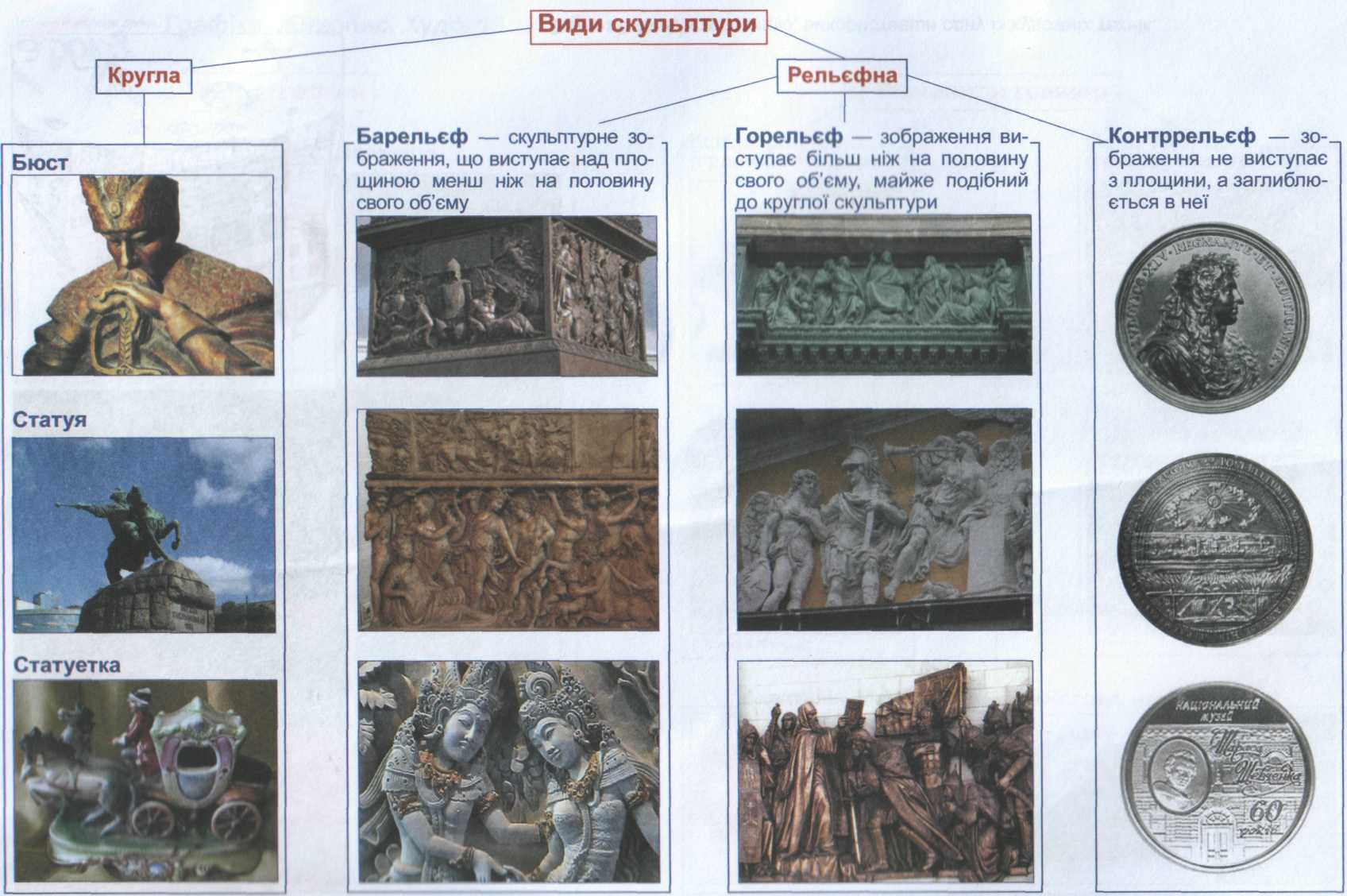 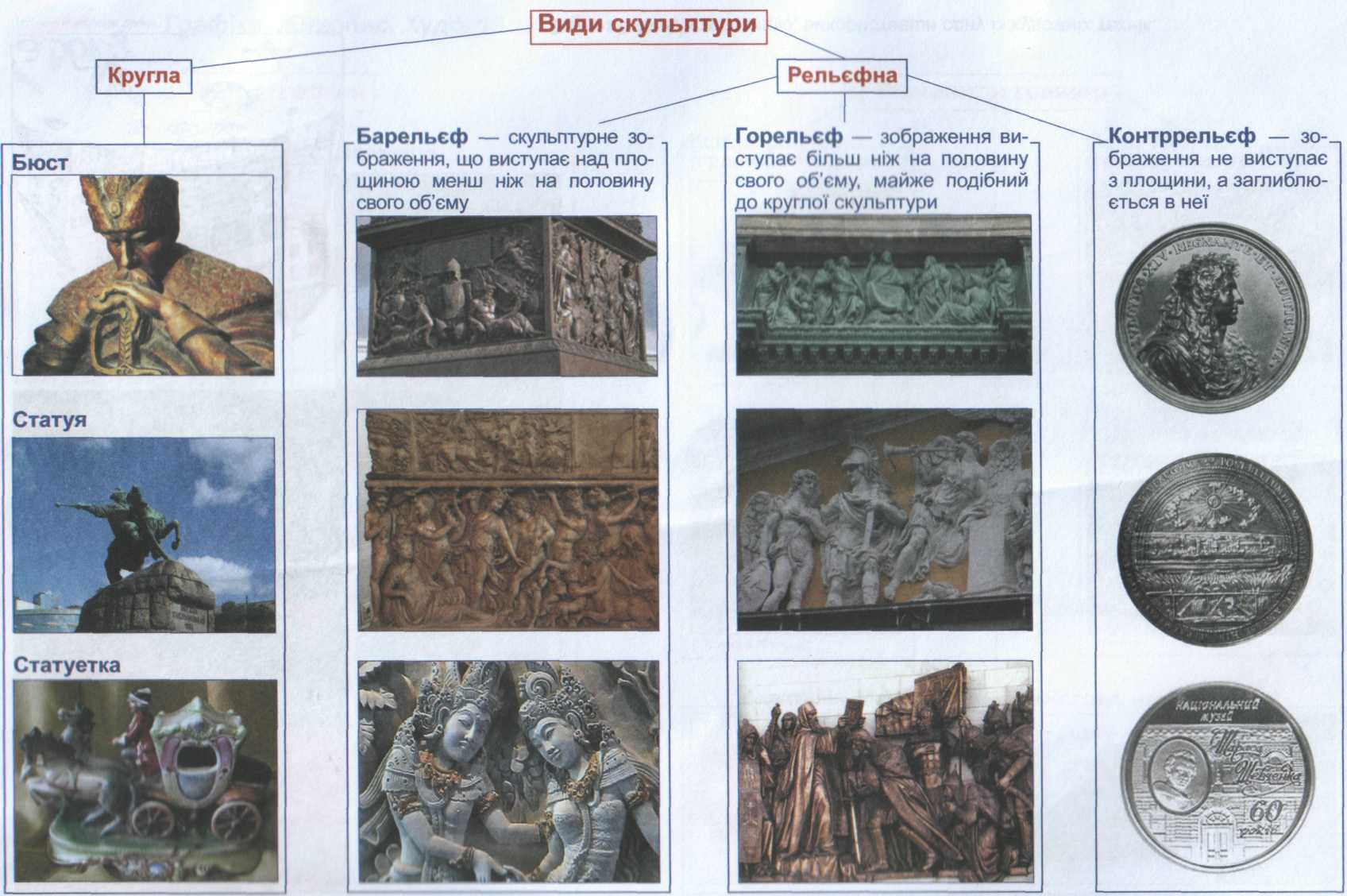 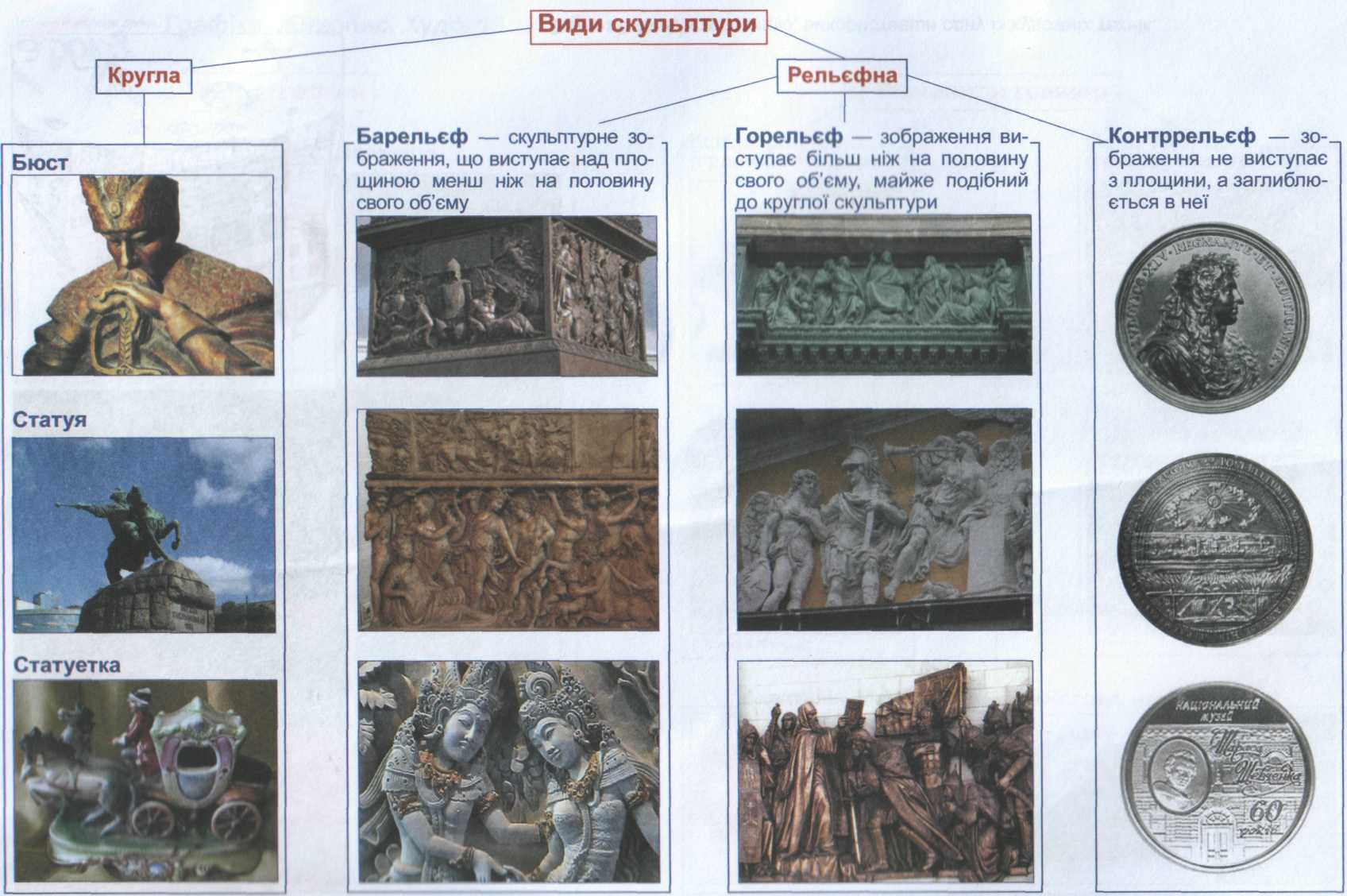 Горельєф – зображення виступає більш, ніж на половину свого об'єму, майже подібний до круглої скульптури.
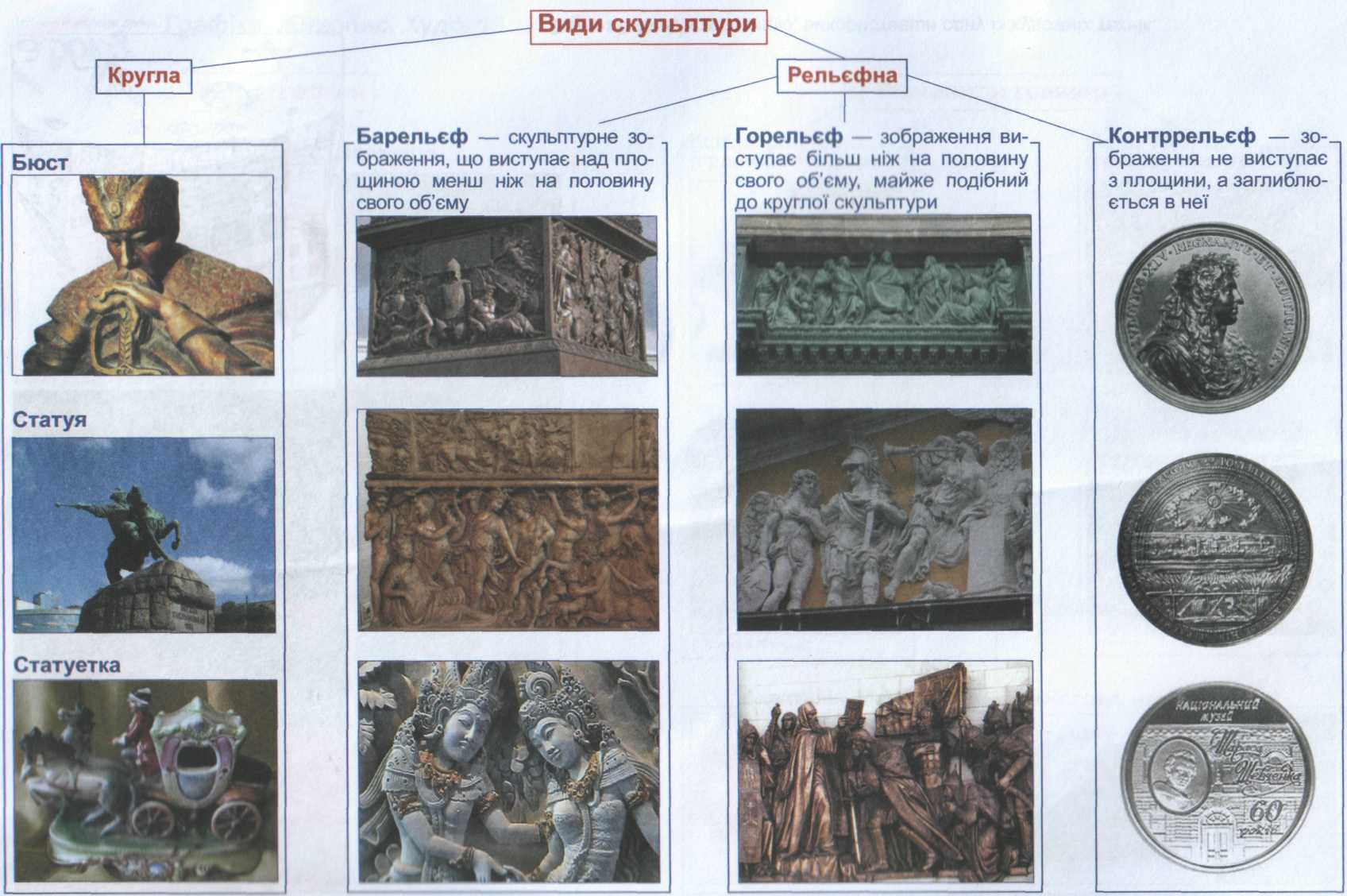 Контррельєф – зображення не виступає з площини, а заглиблюється в неї.
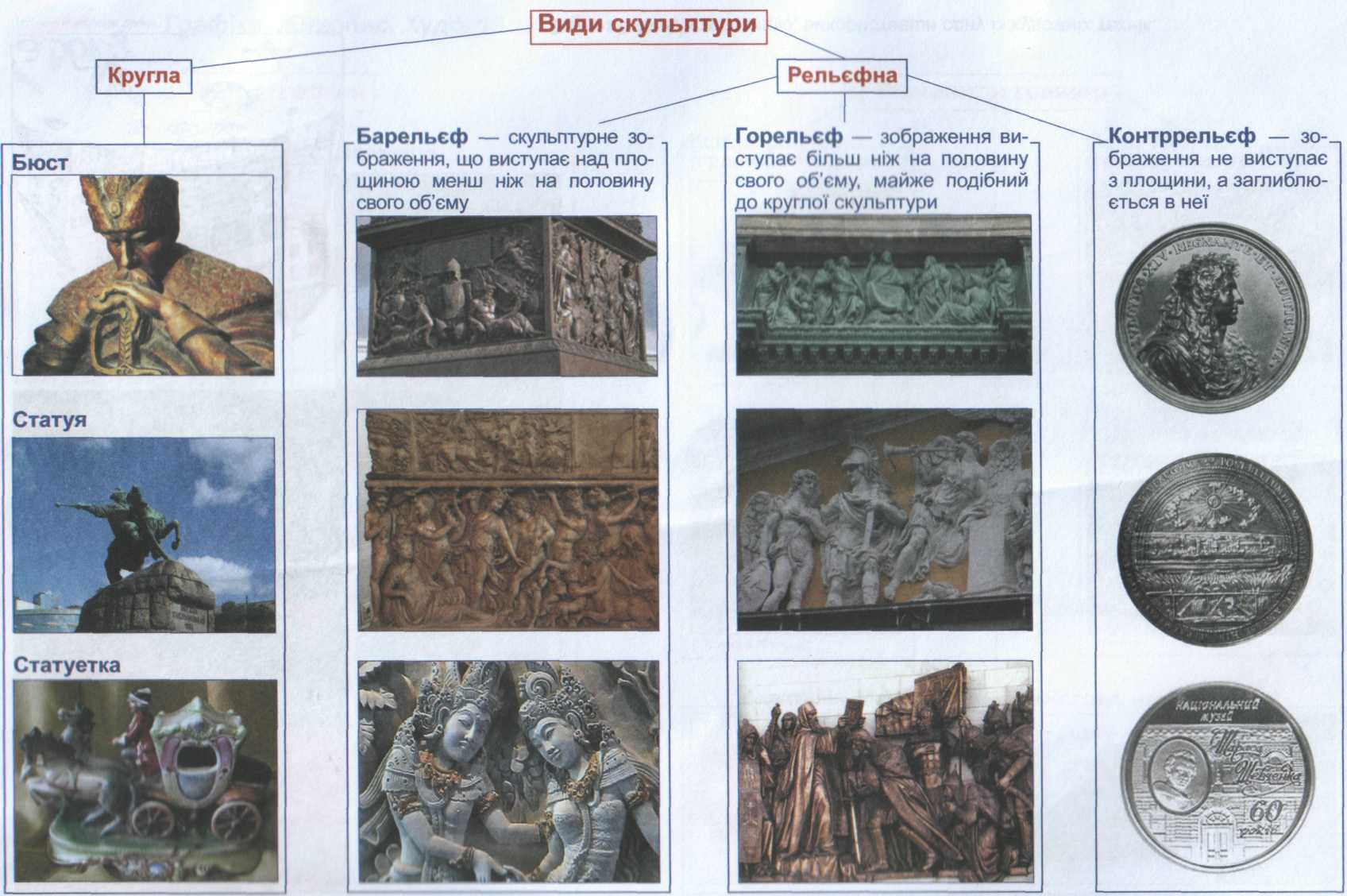 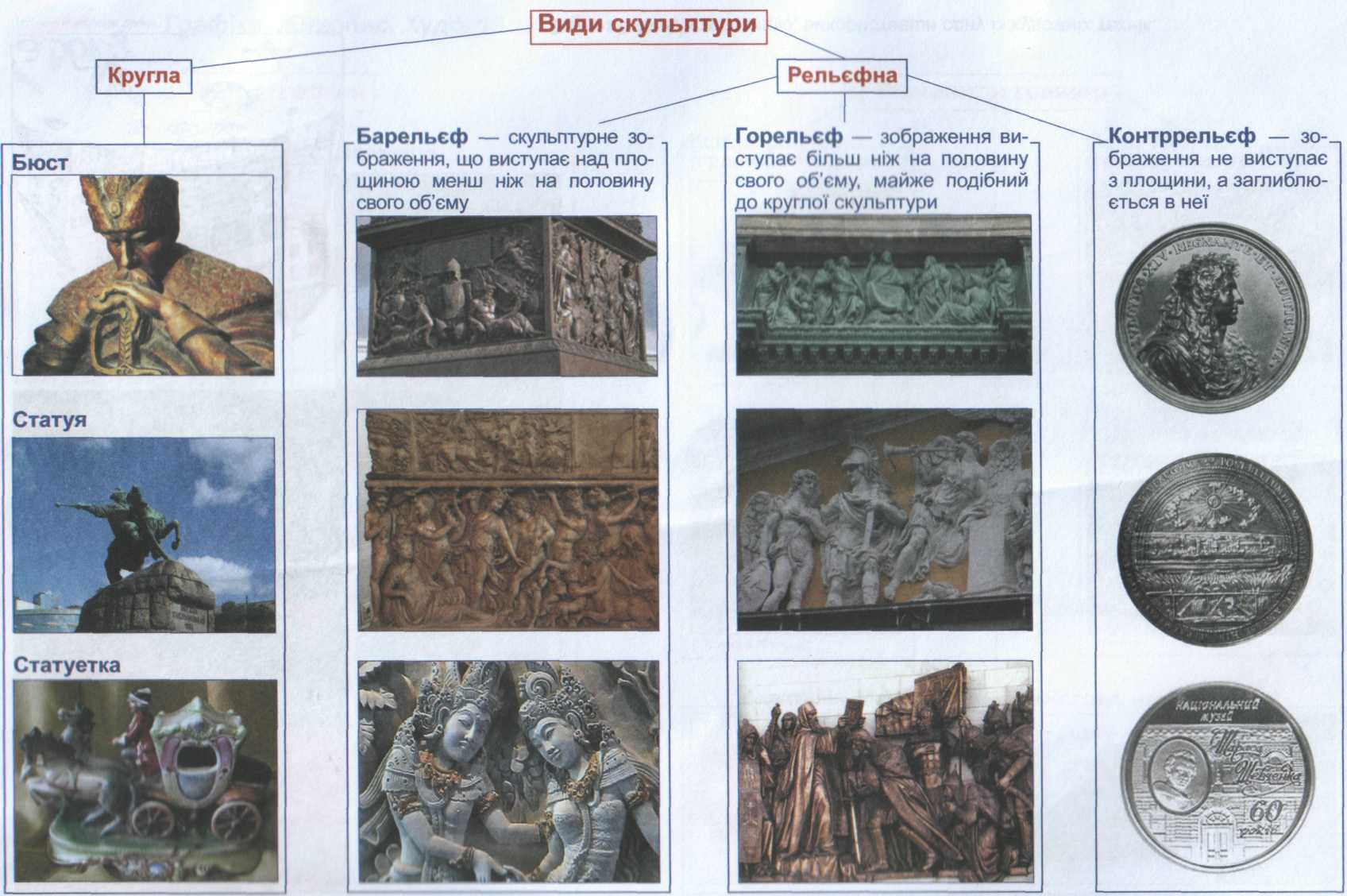 Скульптура може різнитися за розміром і призначенням. За цим принципом її поділяють на такі види: монументальну,  декора-
   тивну, станкову.
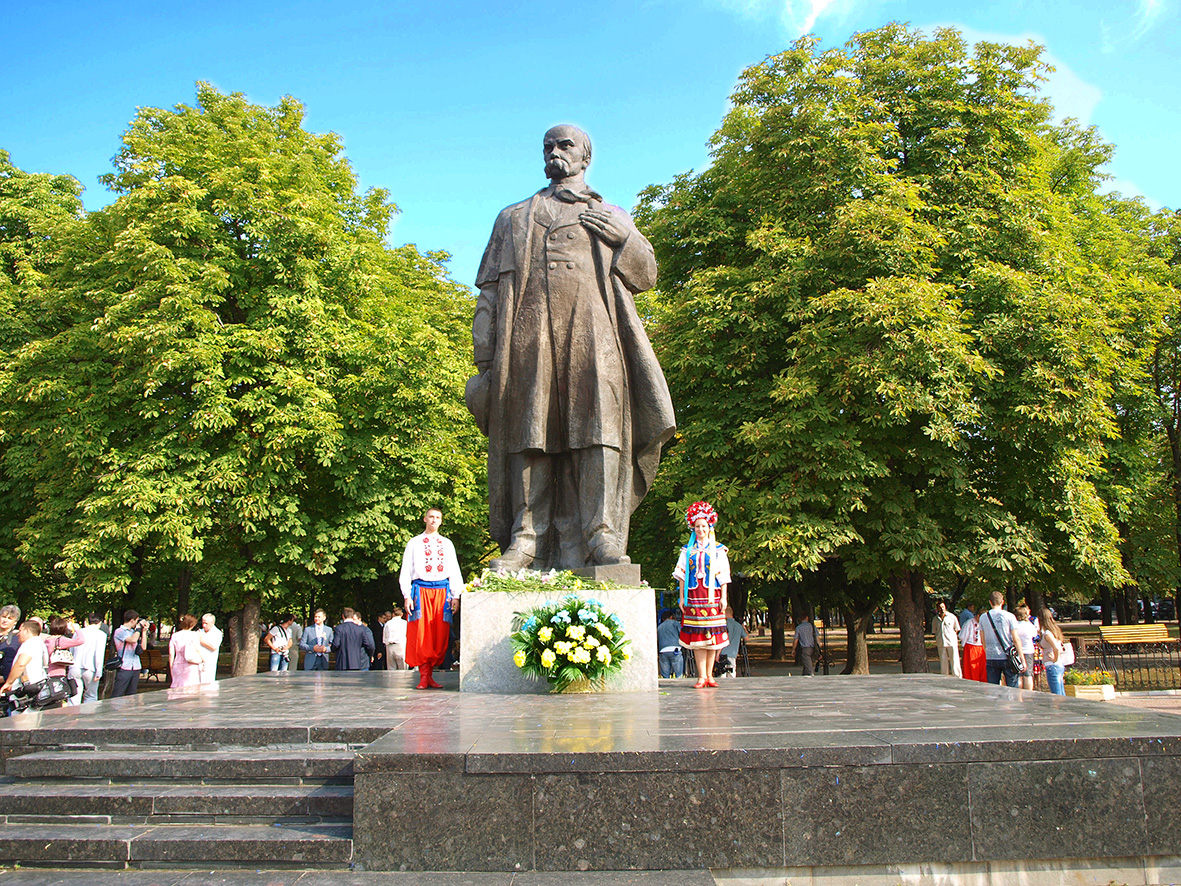 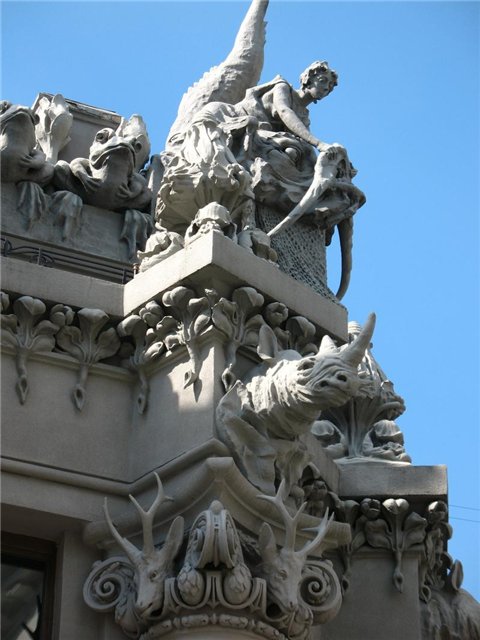 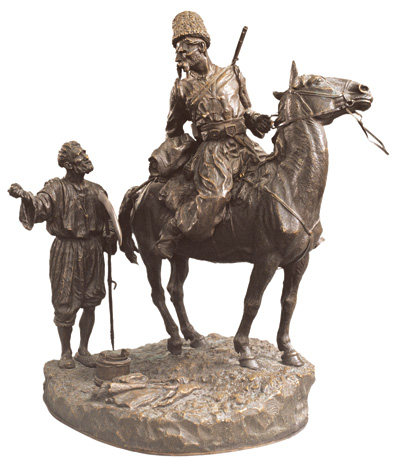 Матеріали для скульптури:
камінь (мармур, граніт тощо), дерево, 
глина, пісок, лід, гіпс, метал.
Методи обробки матеріалу 
в скульптурі:
висікання, лиття, кування, карбування, 
випилювання, інше.
Закріплення вивченого матеріалу
Які основні вимоги пред'являються до архітектури? Хто є автором цих вимог?
Чим відрізняється скульптура малих форм від монументальної скульптури?
Які види рельєфів вам відомі?
 Які елементи античної архітектури використовуються у сучасних спорудах?
Яку роль має матеріал у створенні скульптурного образу?
Живопис – мистецтво, на яке можна дивитись; скульптура – мистецтво, яке можна обійти;архітектура – мистецтво, крізь яке можна пройти.                                               Ден Райс
Домашнє завдання
Організуйте візуальну подорож
 за темою:

“Мої улюблені вулиці, площі, будівлі”
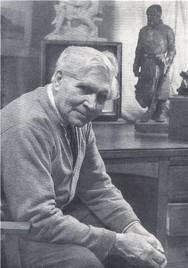 Дякую за роботу. Будьте здорові!
Іван Кавалерідзе
Використана література:
Климова Л.В. Художня культура. 9 клас. Навч. посіб. – К.: Літера,2009. – 159 с.
Санаєва Г.І. Усі уроки художньої культури. 9 клас. – Х.: Основа, 2011. – 271 с.
Масол Л.М., Гайдамака О.В. Художня культура. Тематичні розробки уроків. 9 клас. – Х.: Ранок, 2009. – 316 с.
Климова Л.В. Художня культура. Альбом-посібник. 9 клас  – Х.: Ранок, 2010. – 72 с.
Трач С.К. Художня культура. Альбом-посібник.
    9 клас  – Тернопіль: Богдан, 2009. – 64 с.